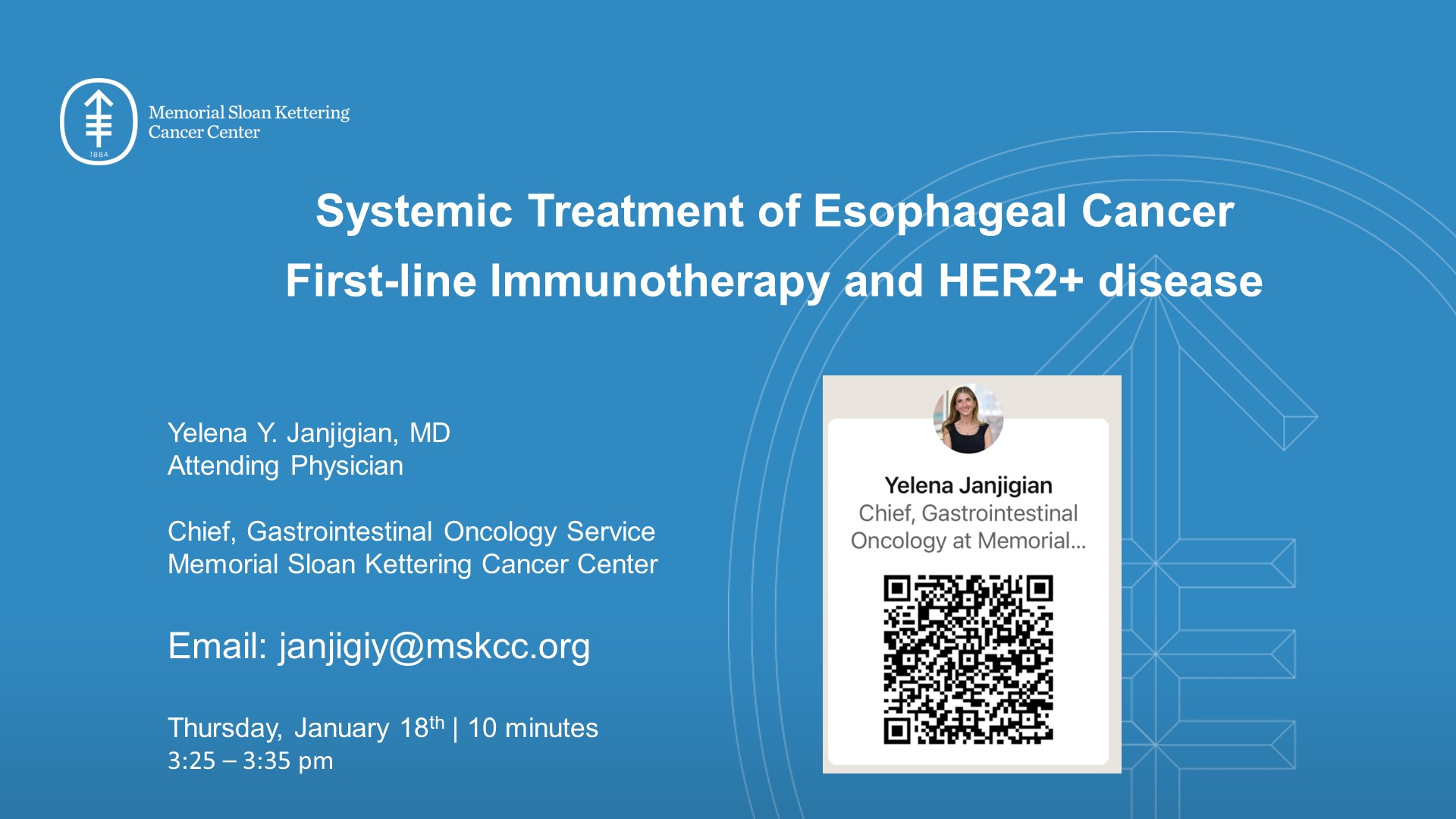 Slide 1
Content of this presentation is the property of the author, licensed by ASCO. Permission required for reuse.
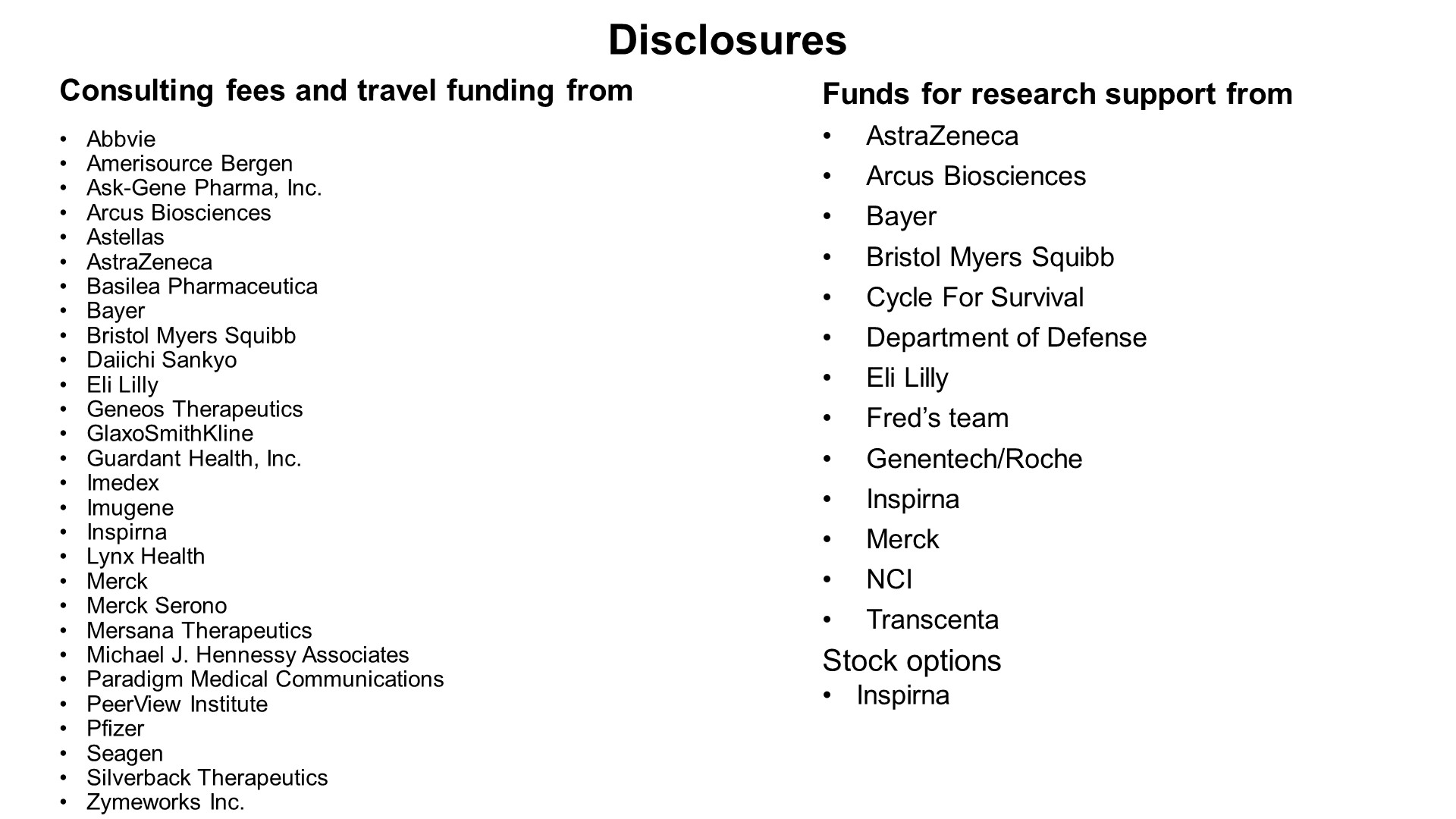 Disclosures
Content of this presentation is the property of the author, licensed by ASCO. Permission required for reuse.
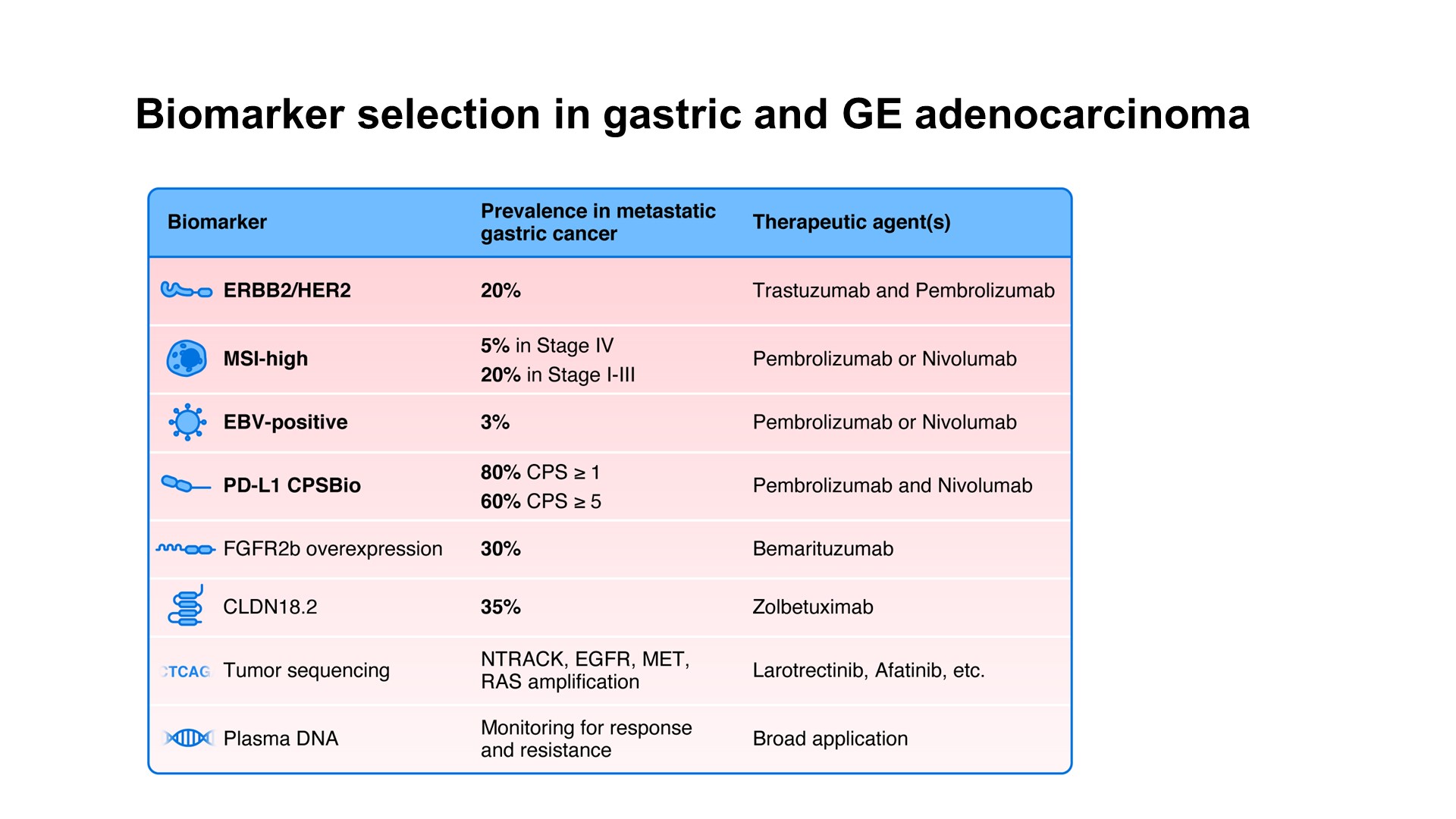 Biomarker selection in gastric and GE adenocarcinoma
Content of this presentation is the property of the author, licensed by ASCO. Permission required for reuse.
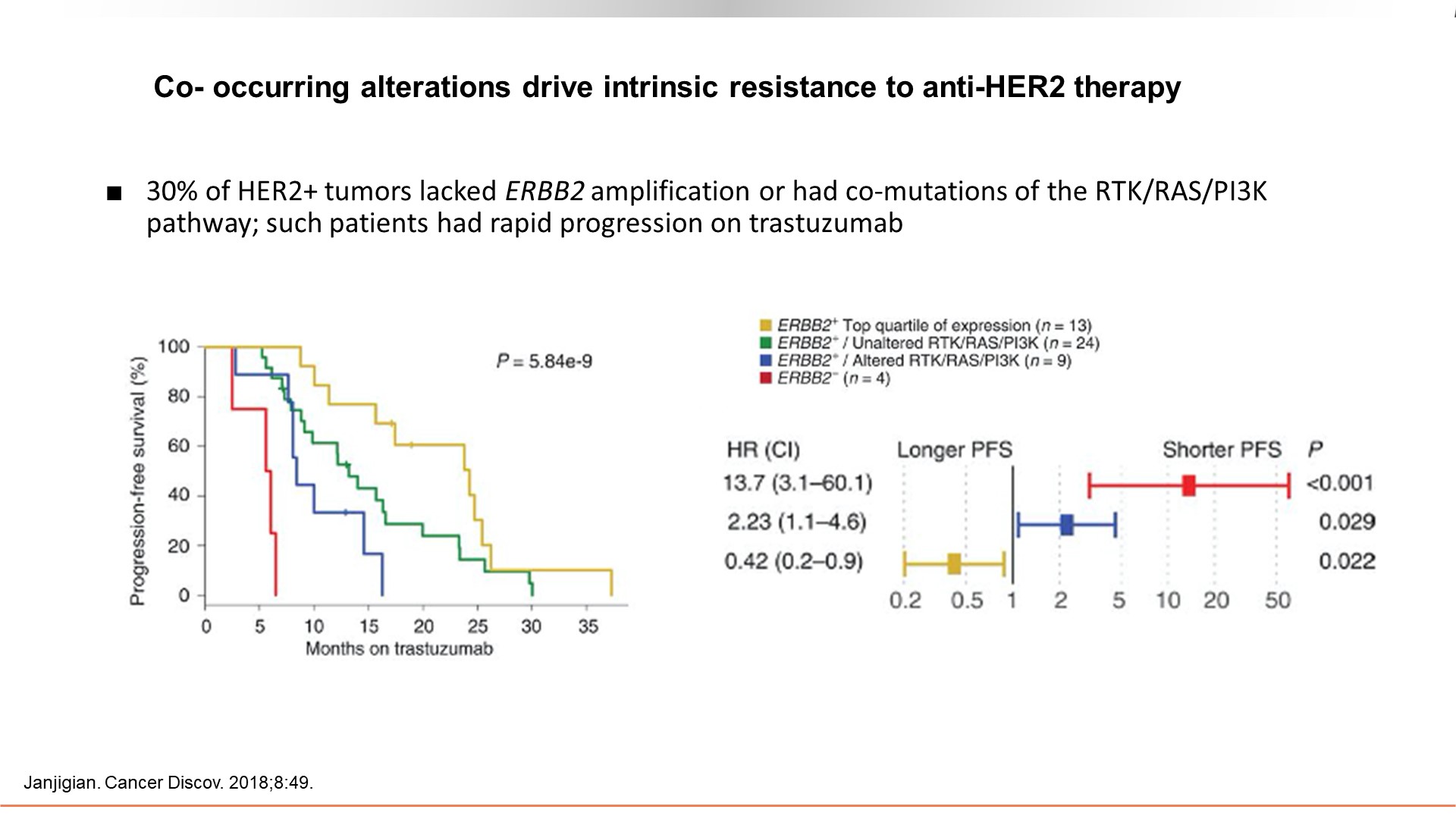 Slide 4
Content of this presentation is the property of the author, licensed by ASCO. Permission required for reuse.
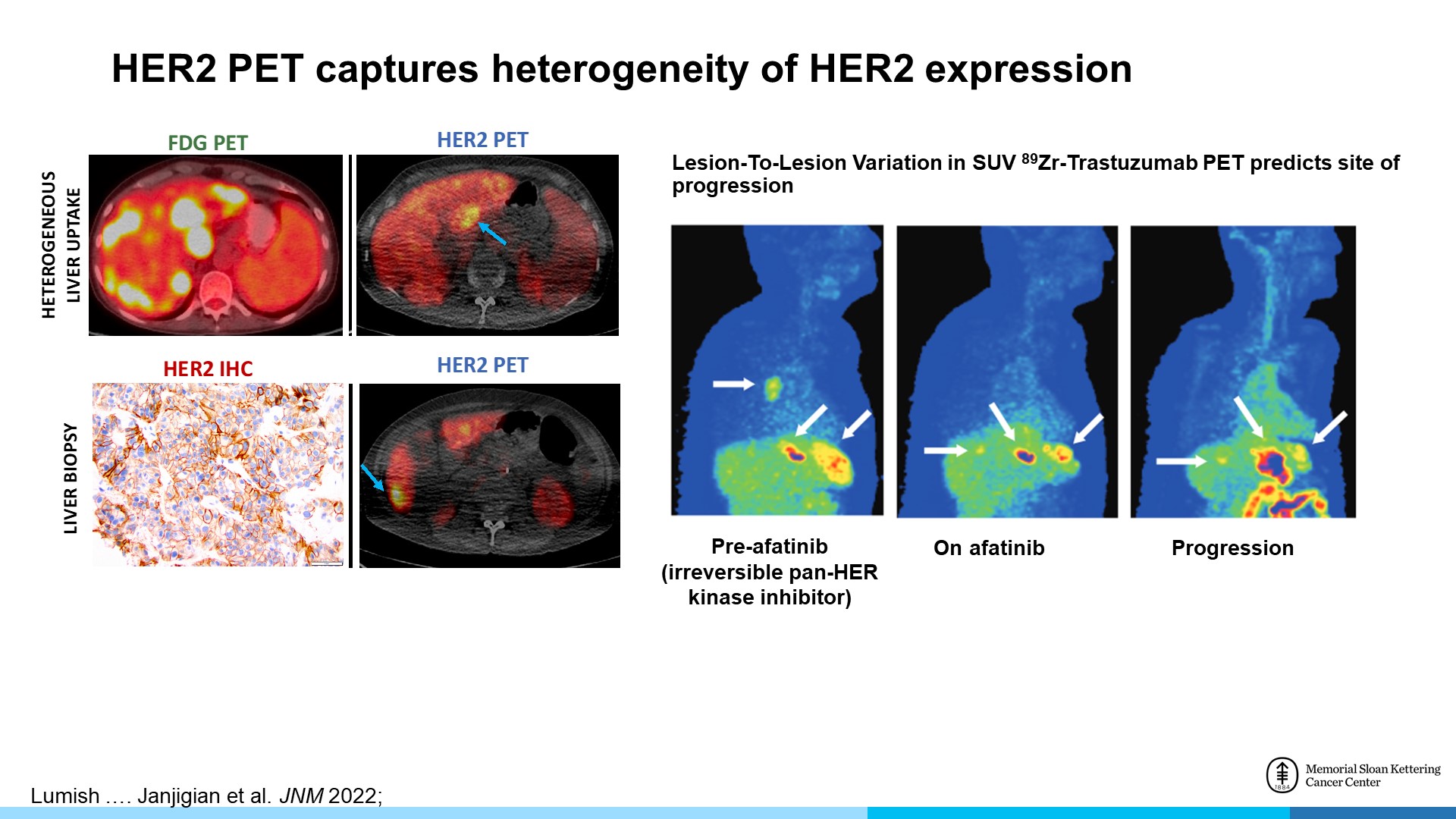 HER2 PET captures heterogeneity of HER2 expression
Content of this presentation is the property of the author, licensed by ASCO. Permission required for reuse.
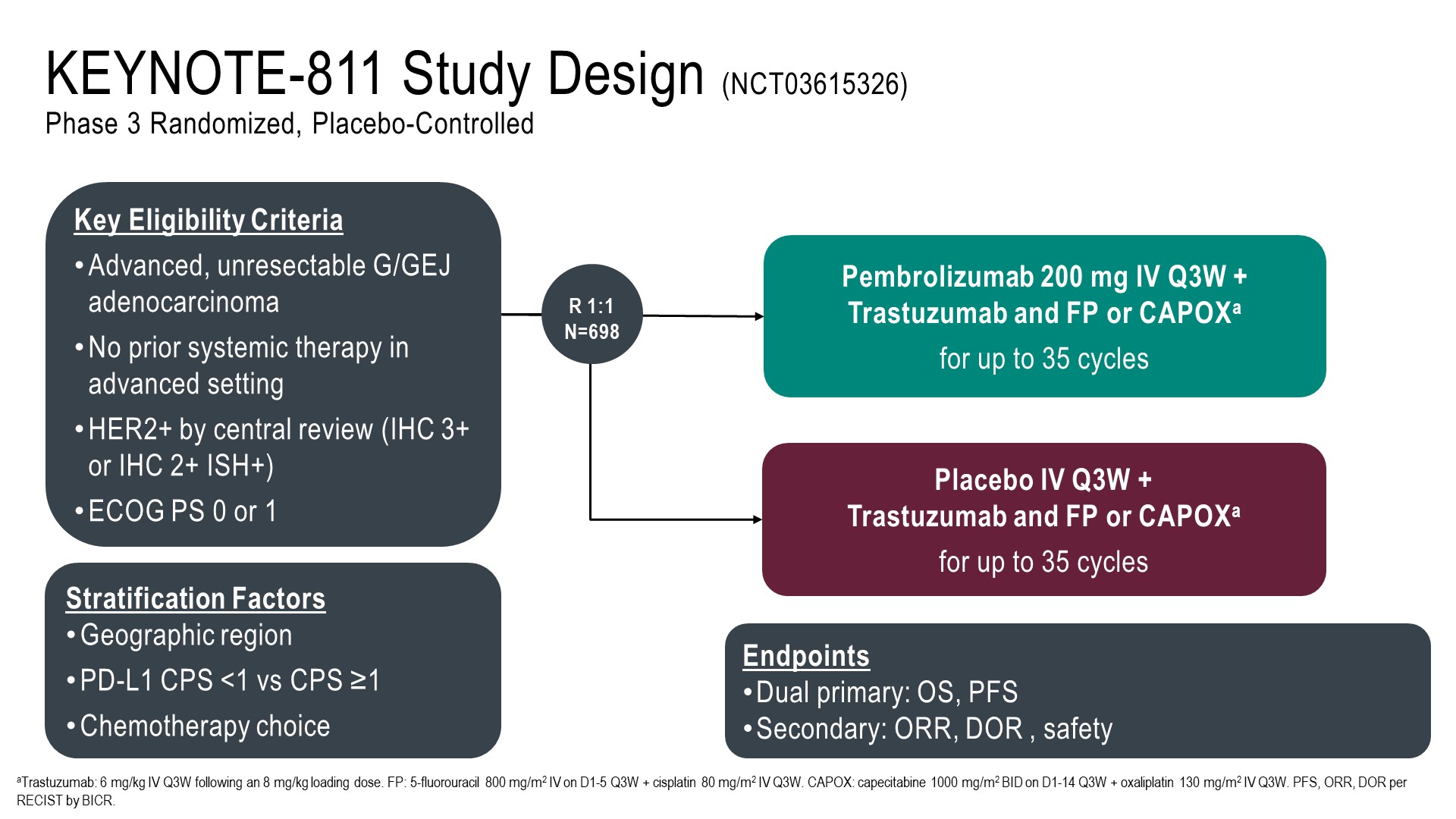 KEYNOTE-811 Study Design (NCT03615326)<br />Phase 3 Randomized, Placebo-Controlled
Content of this presentation is the property of the author, licensed by ASCO. Permission required for reuse.
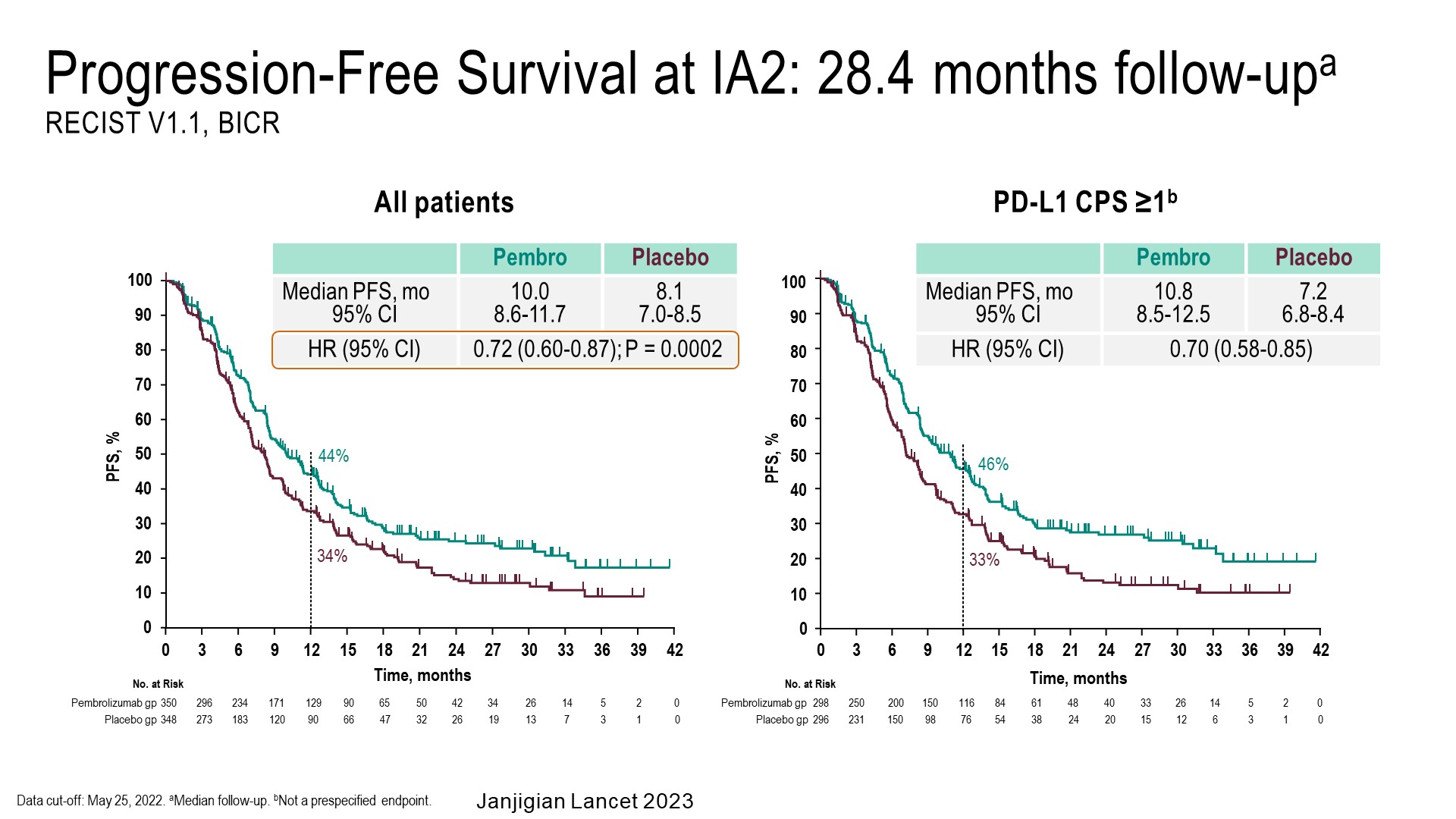 Progression-Free Survival at IA2: 28.4 months follow-upa <br />RECIST V1.1, BICR
Content of this presentation is the property of the author, licensed by ASCO. Permission required for reuse.
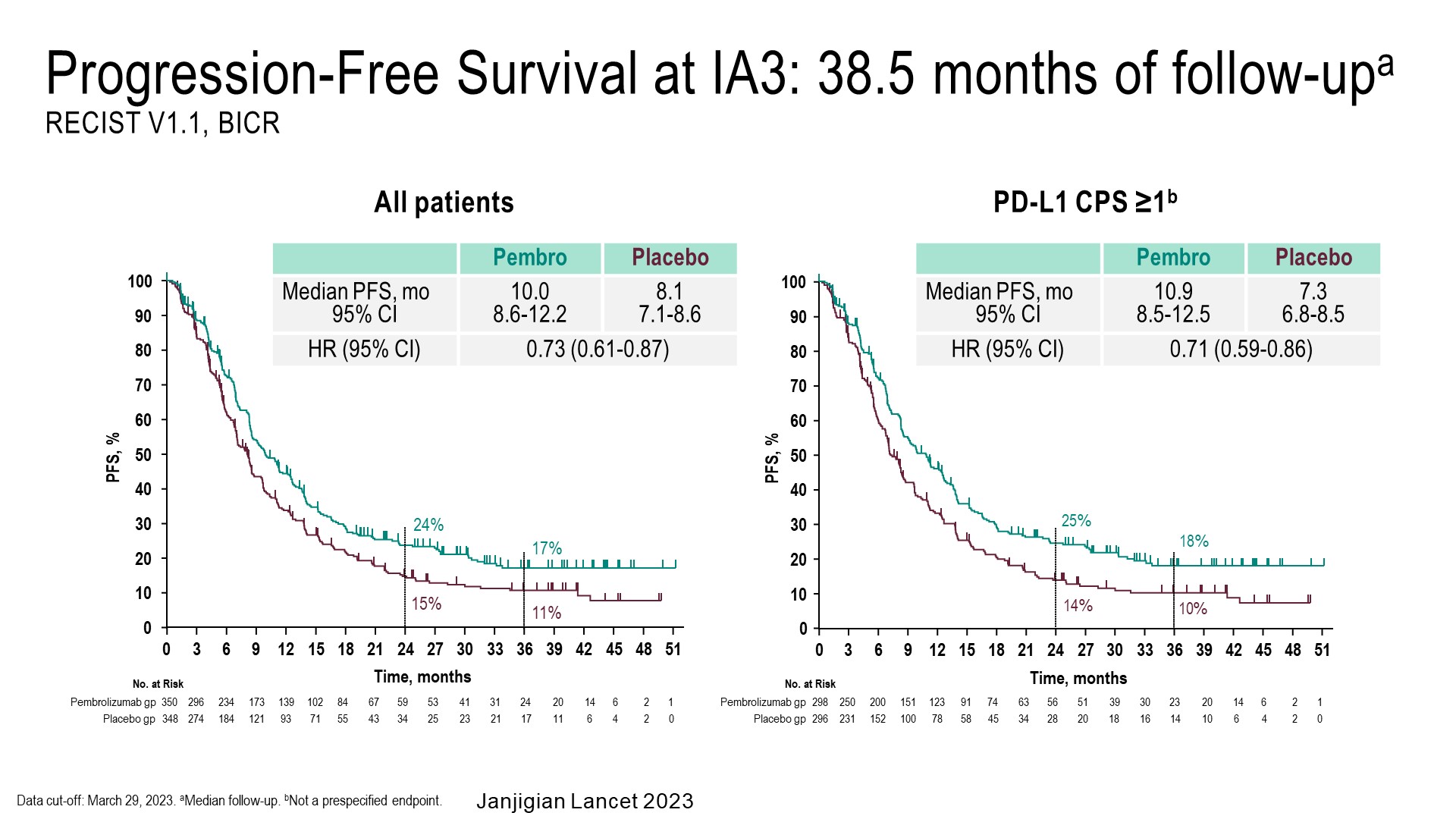 Progression-Free Survival at IA3: 38.5 months of follow-upa <br />RECIST V1.1, BICR
Content of this presentation is the property of the author, licensed by ASCO. Permission required for reuse.
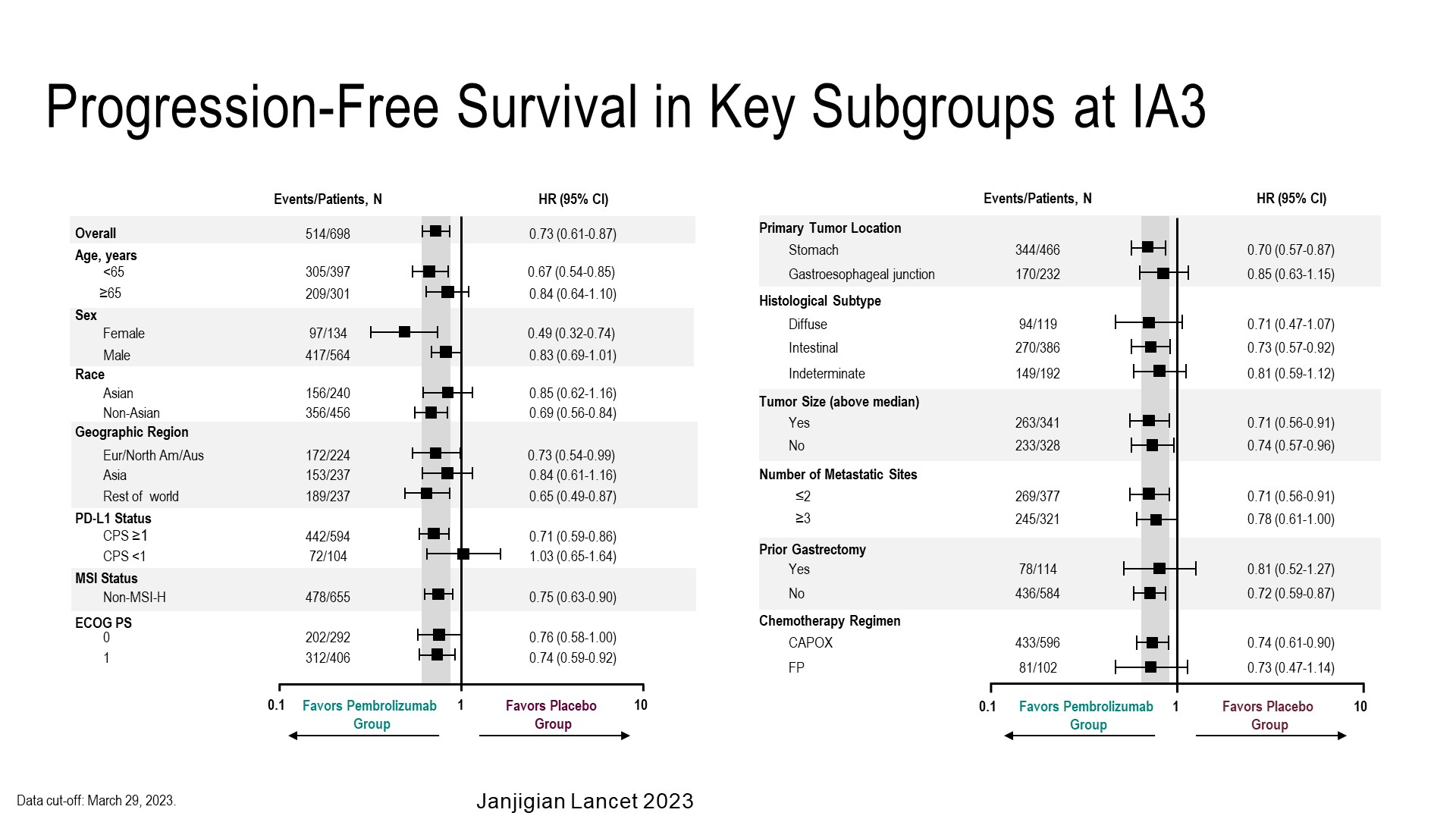 Progression-Free Survival in Key Subgroups at IA3
Content of this presentation is the property of the author, licensed by ASCO. Permission required for reuse.
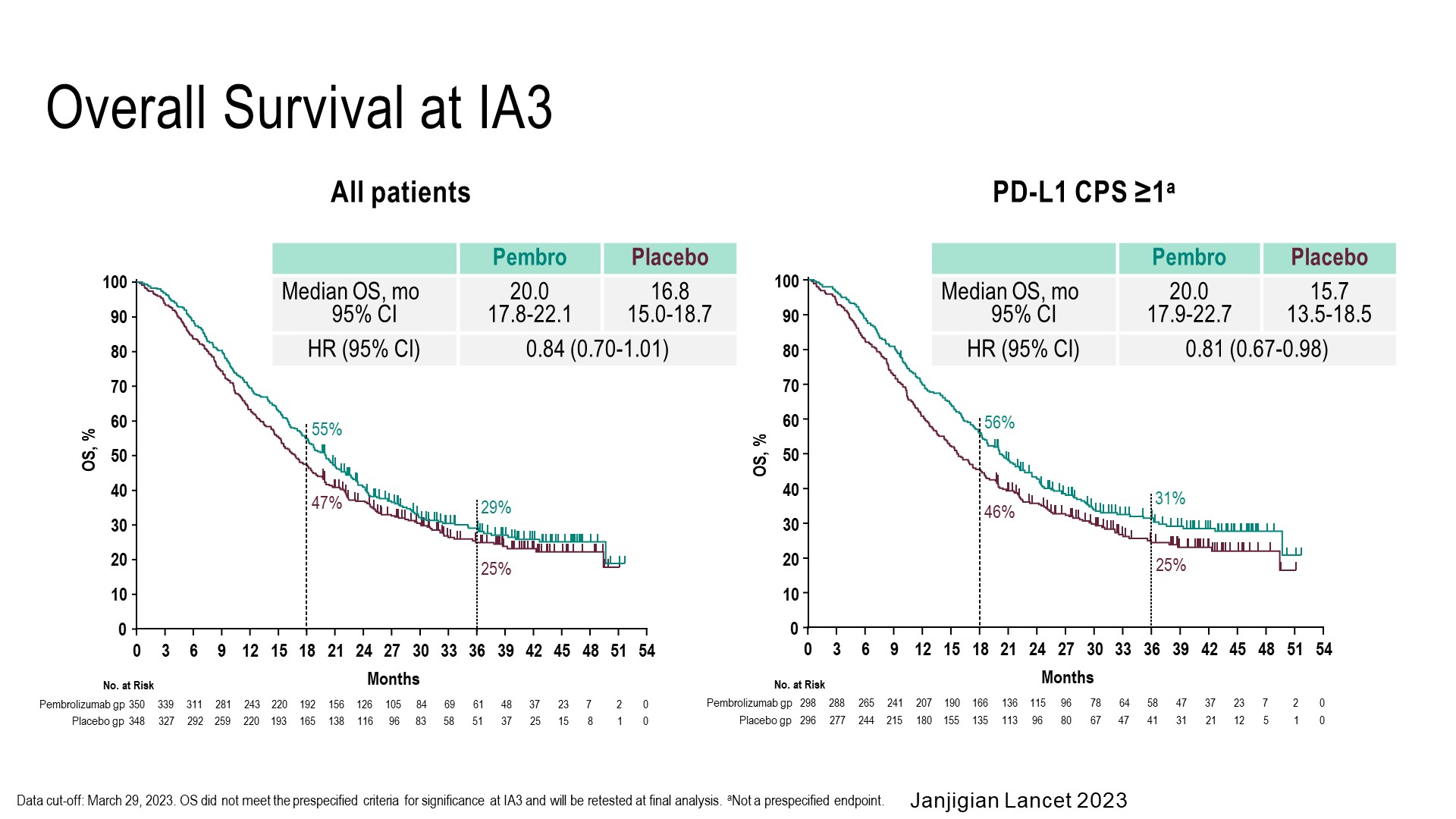 Overall Survival at IA3
Content of this presentation is the property of the author, licensed by ASCO. Permission required for reuse.
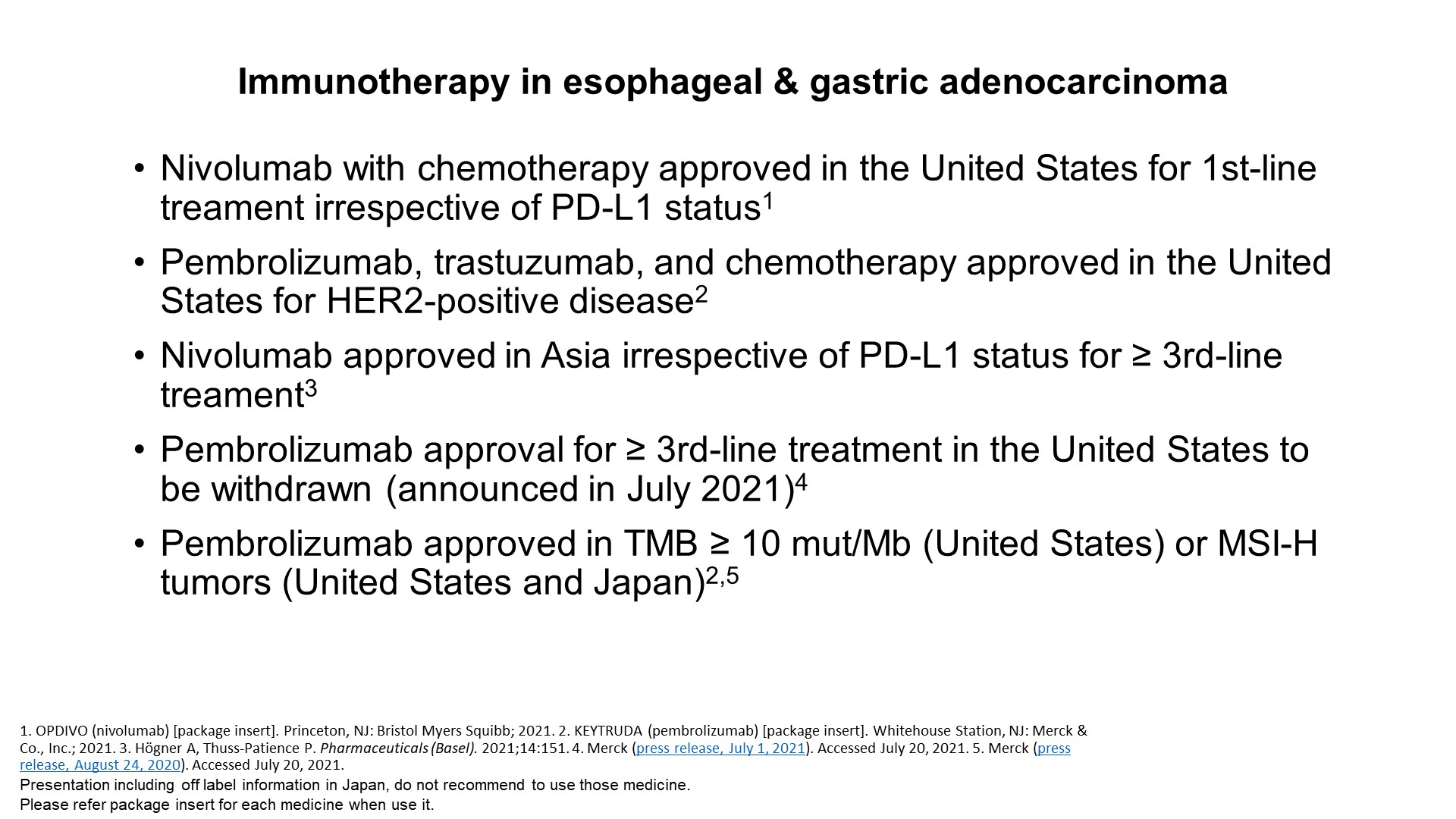 Immunotherapy in esophageal & gastric adenocarcinoma
Content of this presentation is the property of the author, licensed by ASCO. Permission required for reuse.
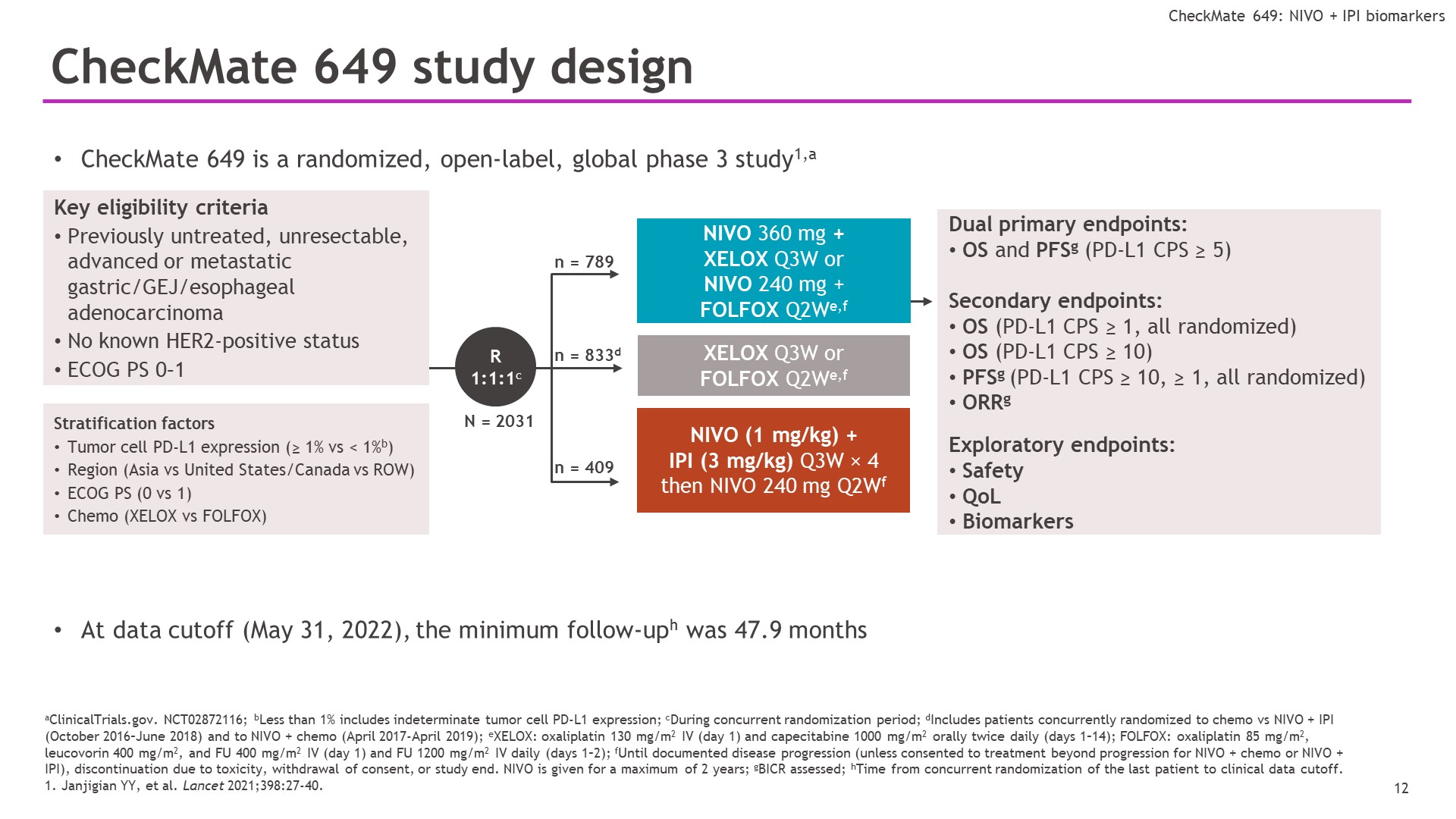 CheckMate 649 study design
Content of this presentation is the property of the author, licensed by ASCO. Permission required for reuse.
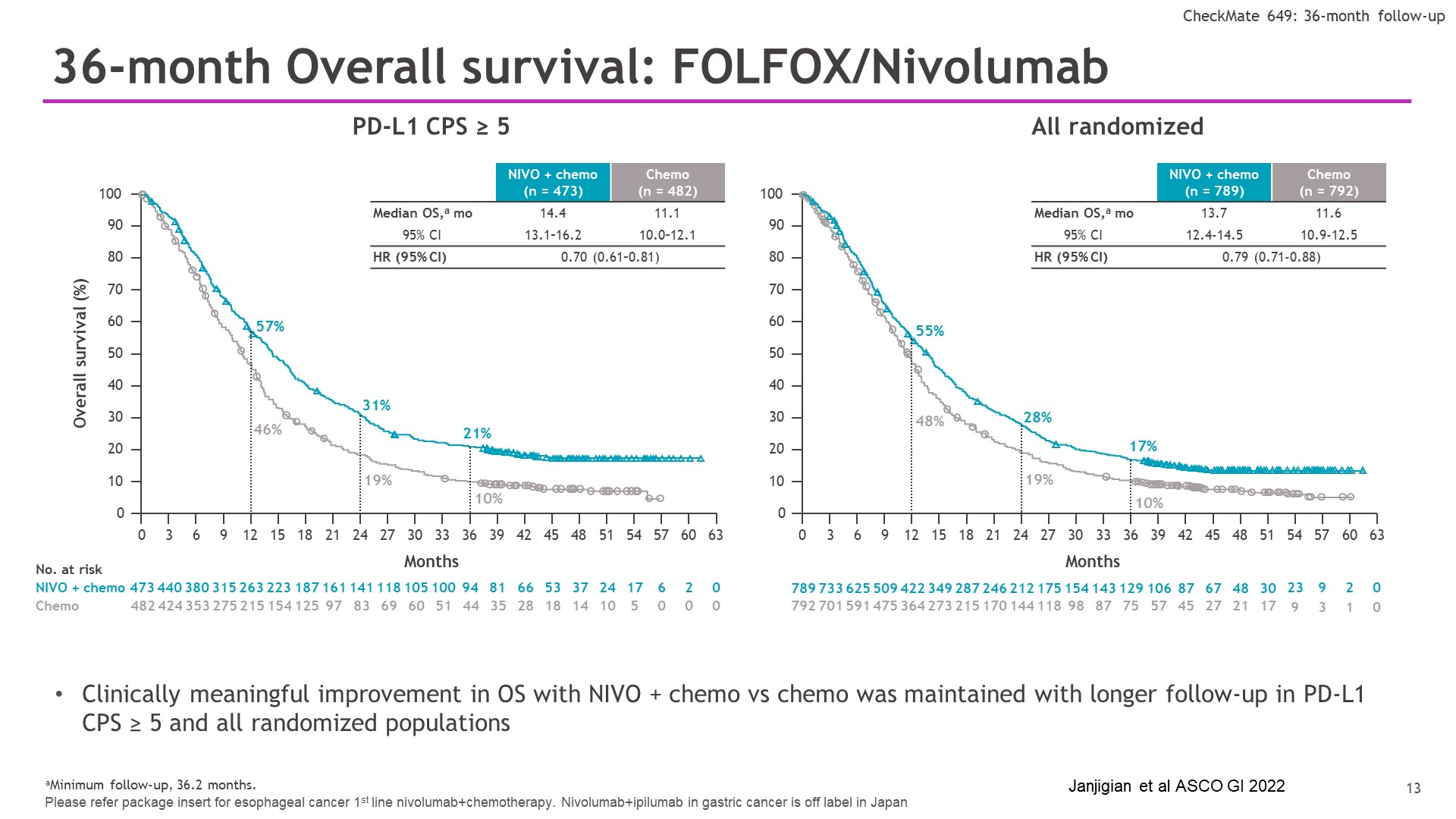 36-month Overall survival: FOLFOX/Nivolumab
Content of this presentation is the property of the author, licensed by ASCO. Permission required for reuse.
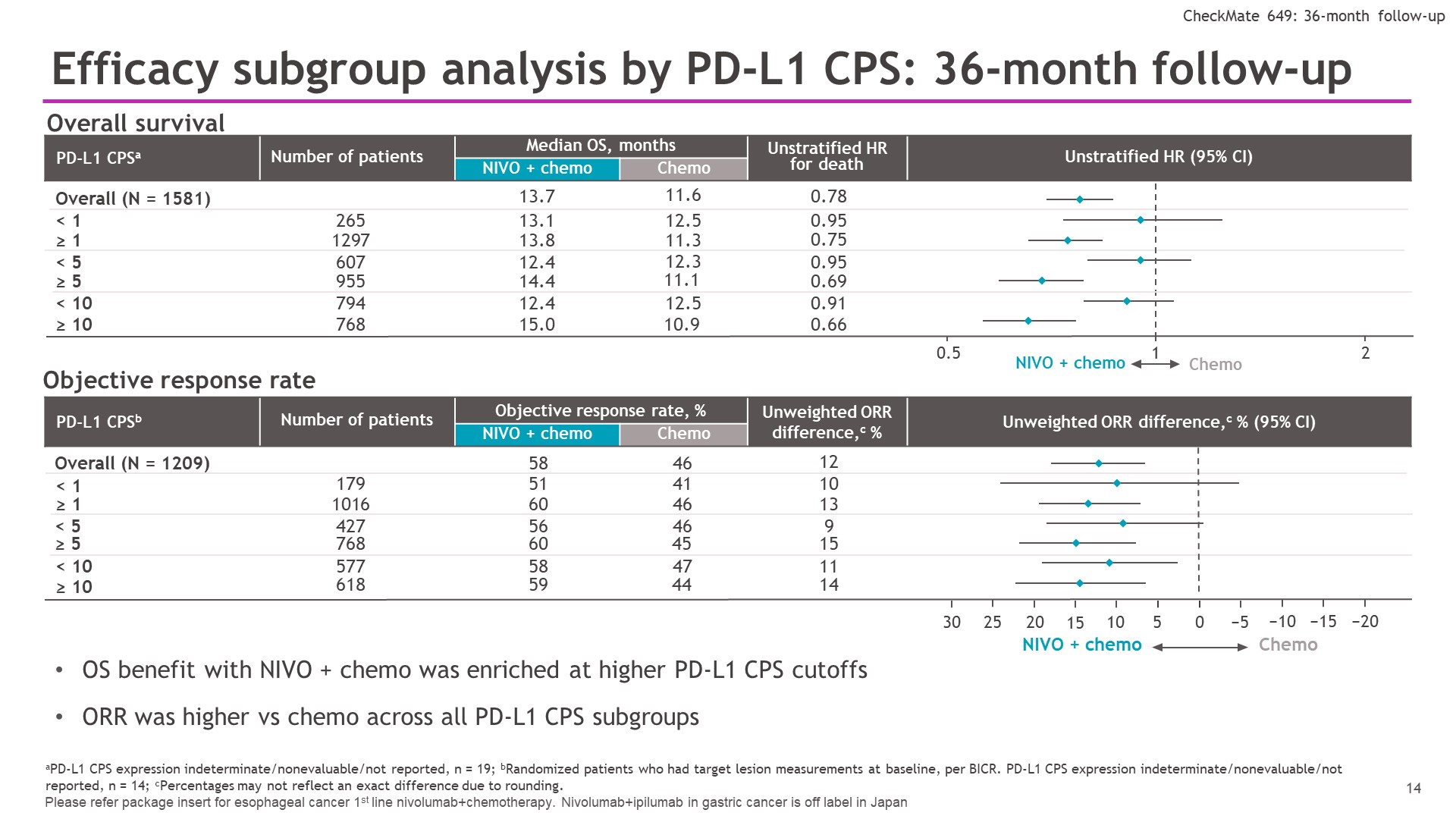 Efficacy subgroup analysis by PD-L1 CPS: 36-month follow-up
Content of this presentation is the property of the author, licensed by ASCO. Permission required for reuse.
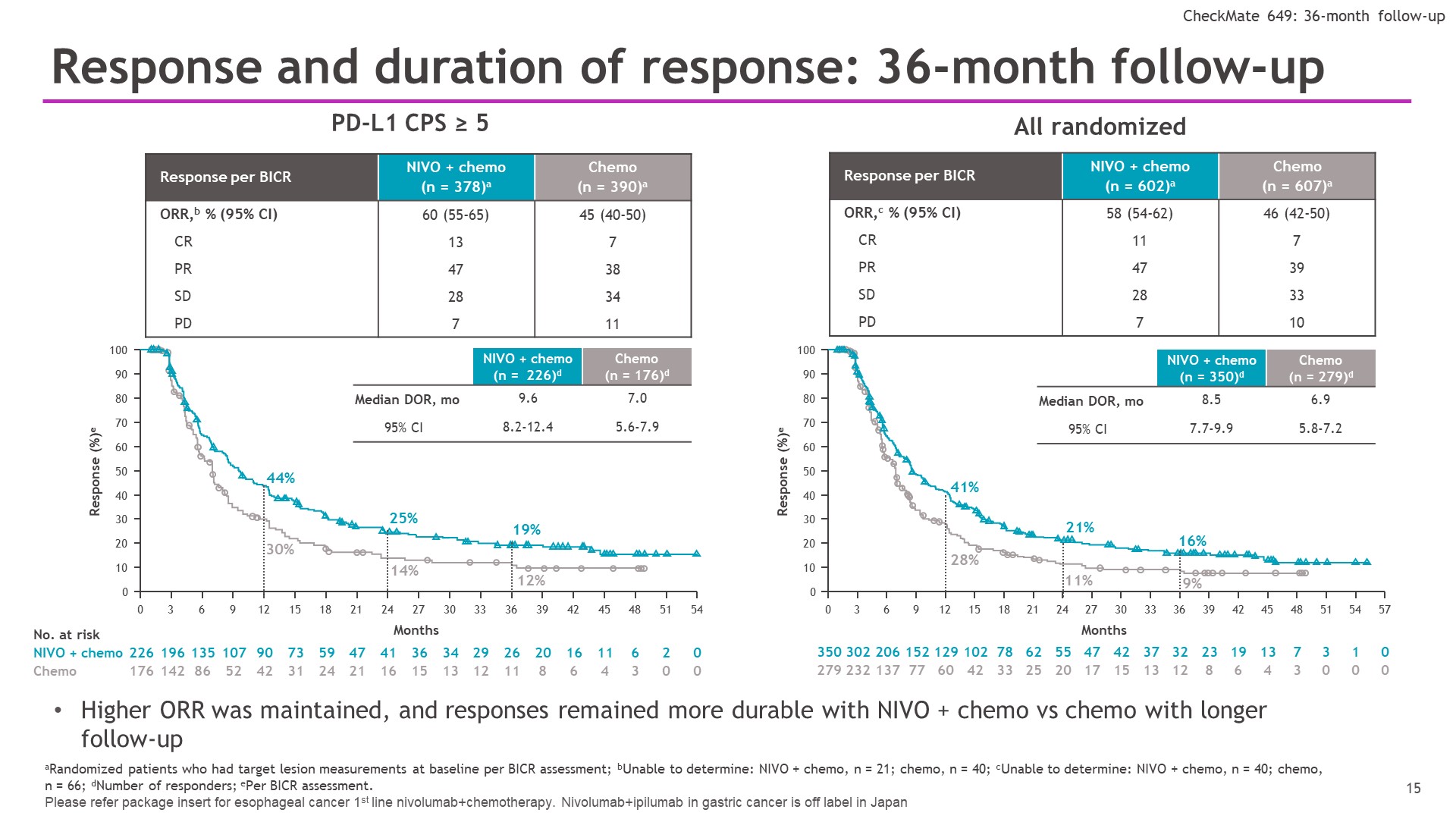 Response and duration of response: 36-month follow-up
Content of this presentation is the property of the author, licensed by ASCO. Permission required for reuse.
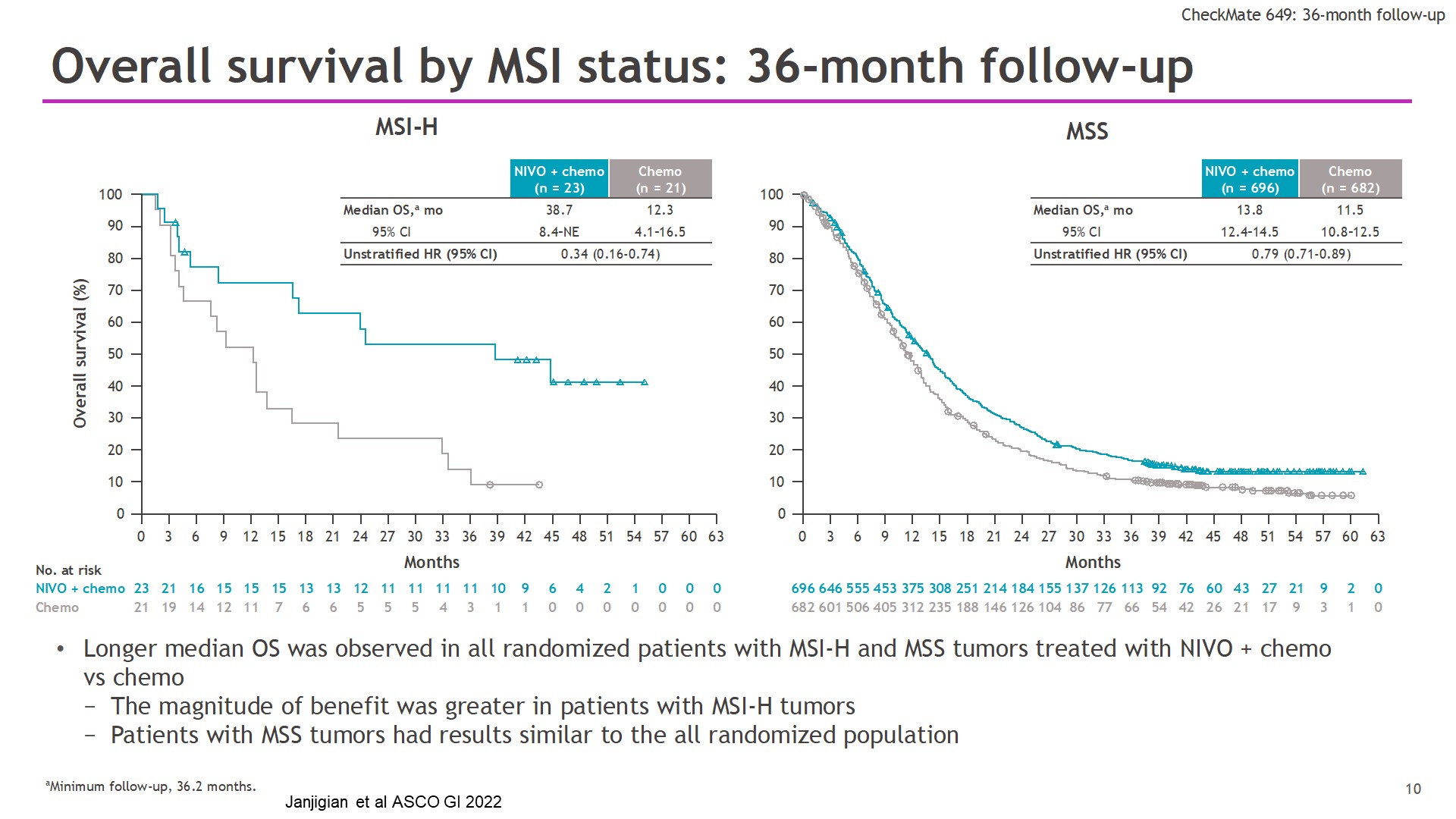 MSI-H EG tumors are chemotherapy resistant<br />Peroperative therapy might be harmful  <br />
Content of this presentation is the property of the author, licensed by ASCO. Permission required for reuse.
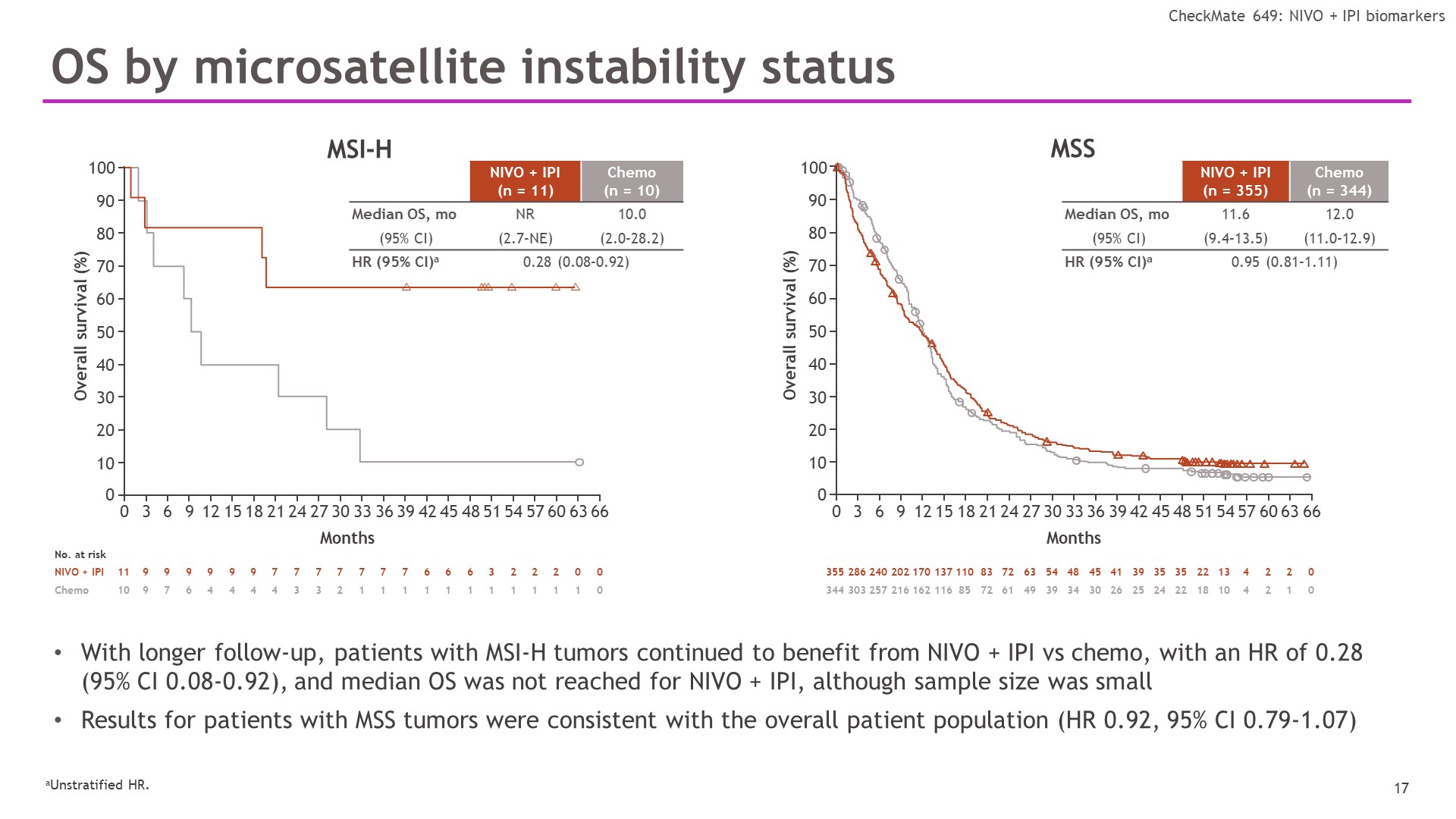 OS by microsatellite instability status
Content of this presentation is the property of the author, licensed by ASCO. Permission required for reuse.
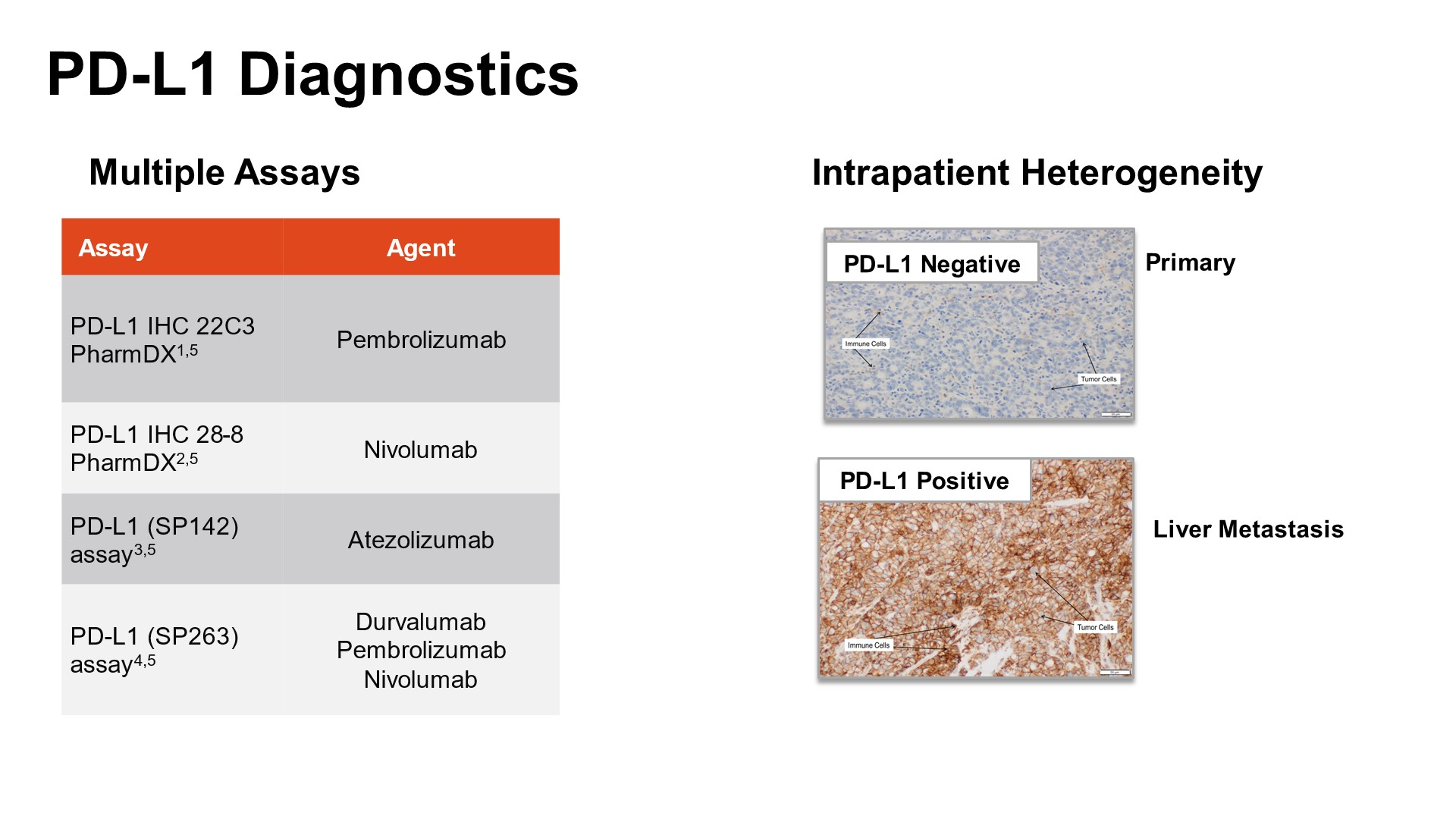 PD-L1 Diagnostics
Content of this presentation is the property of the author, licensed by ASCO. Permission required for reuse.
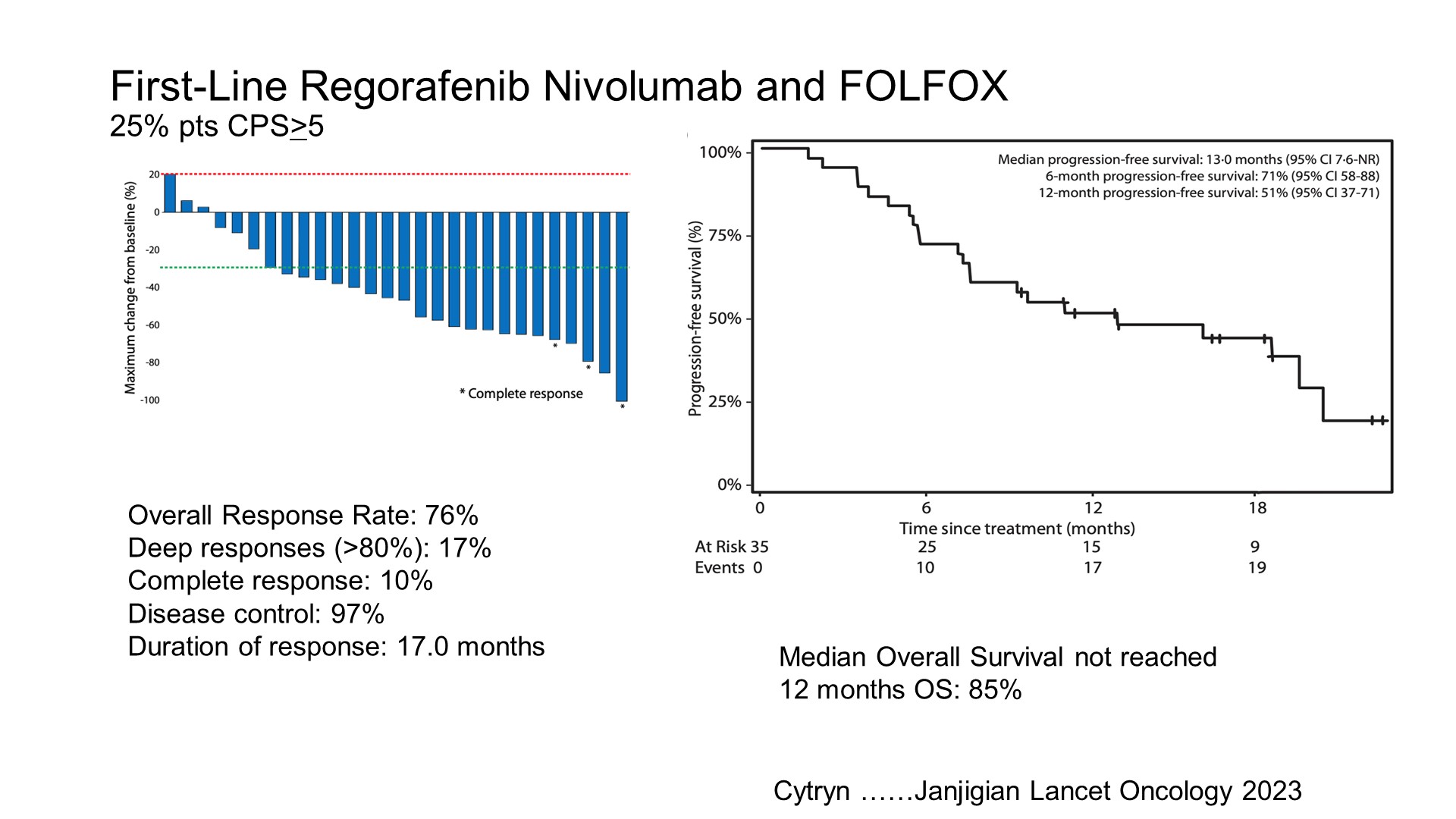 First-Line Regorafenib Nivolumab and FOLFOX<br />25% pts CPS>5
Content of this presentation is the property of the author, licensed by ASCO. Permission required for reuse.
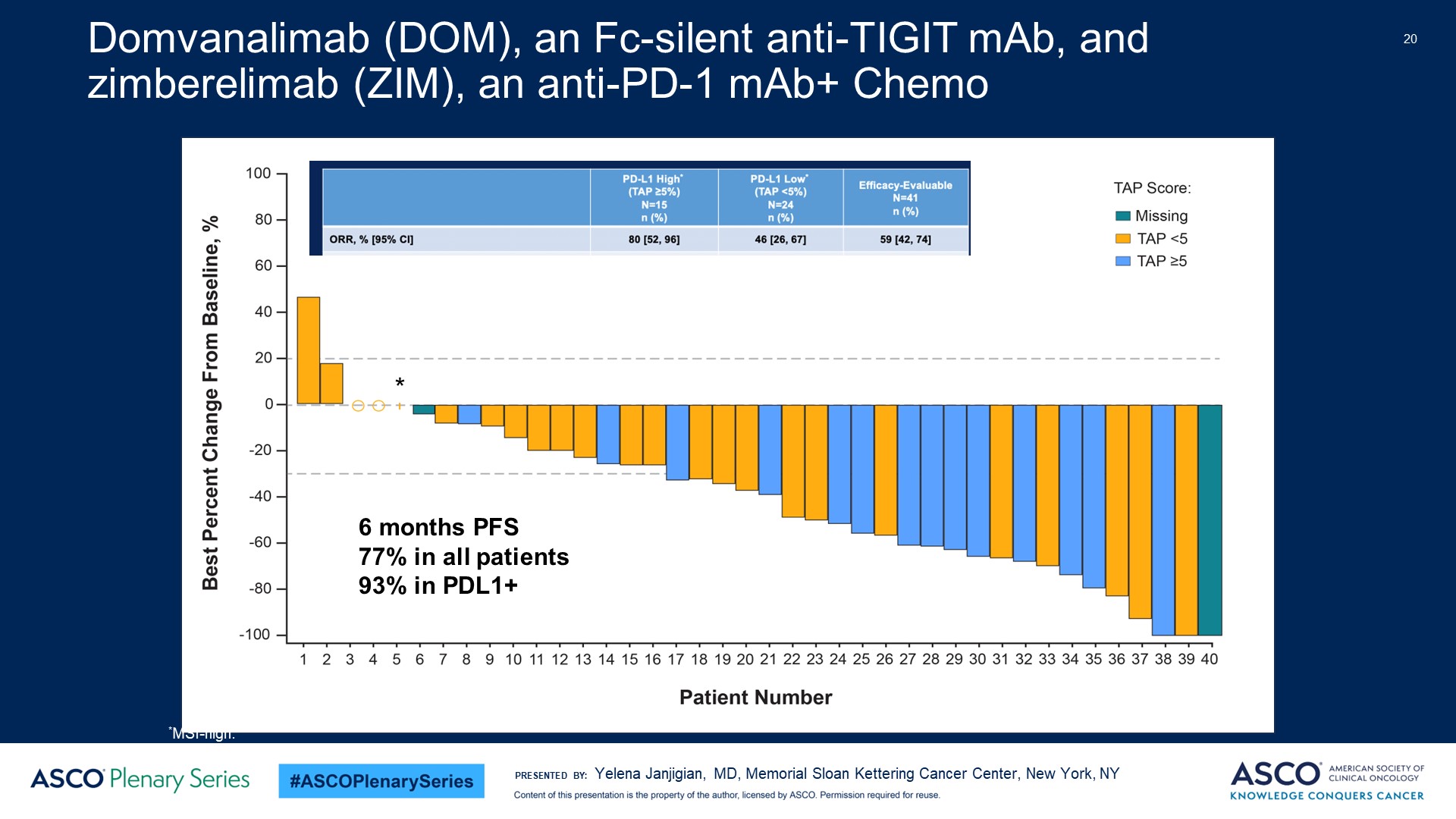 Domvanalimab (DOM), an Fc-silent anti-TIGIT mAb, and zimberelimab (ZIM), an anti-PD-1 mAb+ Chemo
Content of this presentation is the property of the author, licensed by ASCO. Permission required for reuse.
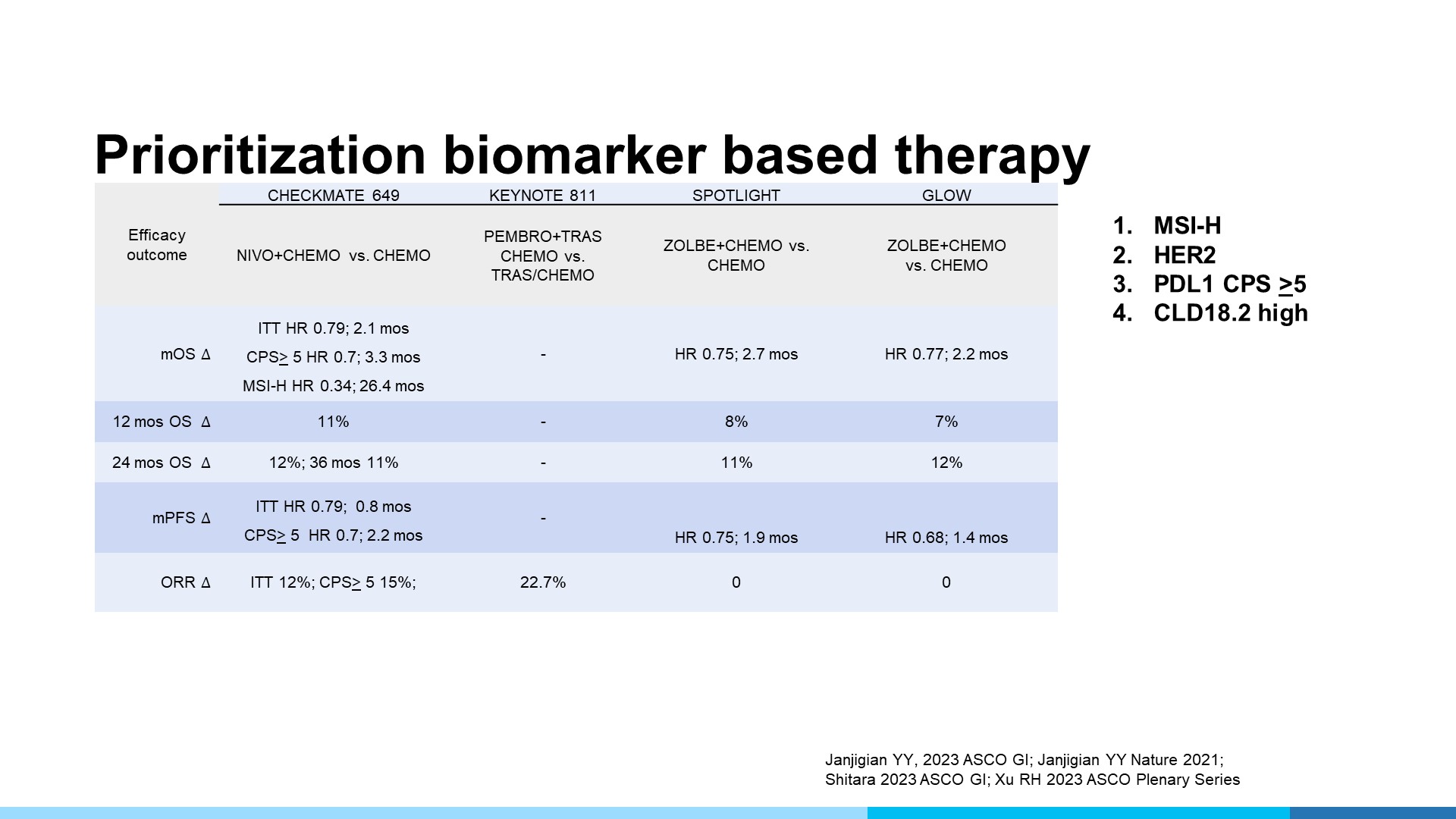 Prioritization biomarker based therapy
Content of this presentation is the property of the author, licensed by ASCO. Permission required for reuse.
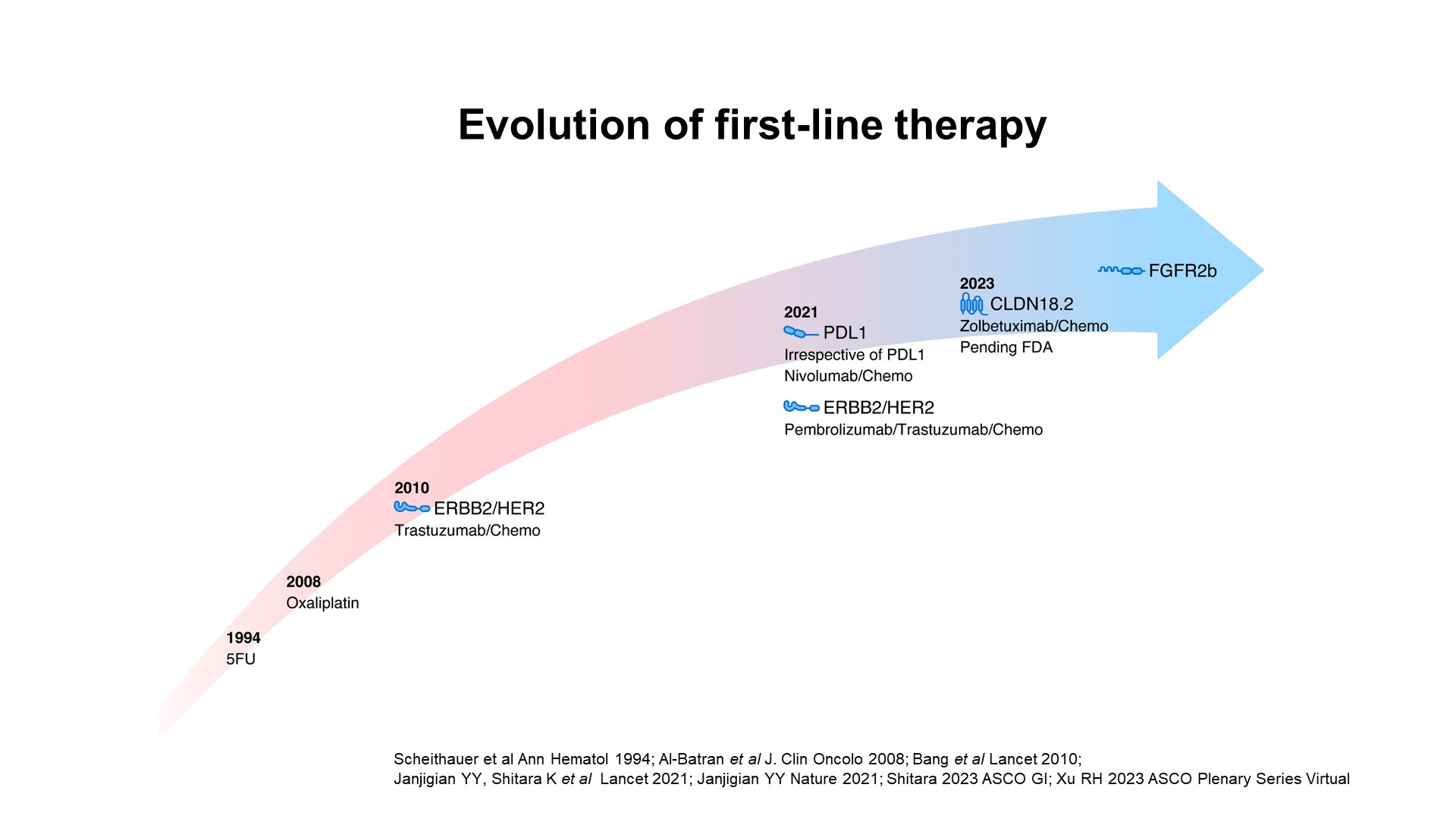 Evolution of first-line therapy
Content of this presentation is the property of the author, licensed by ASCO. Permission required for reuse.
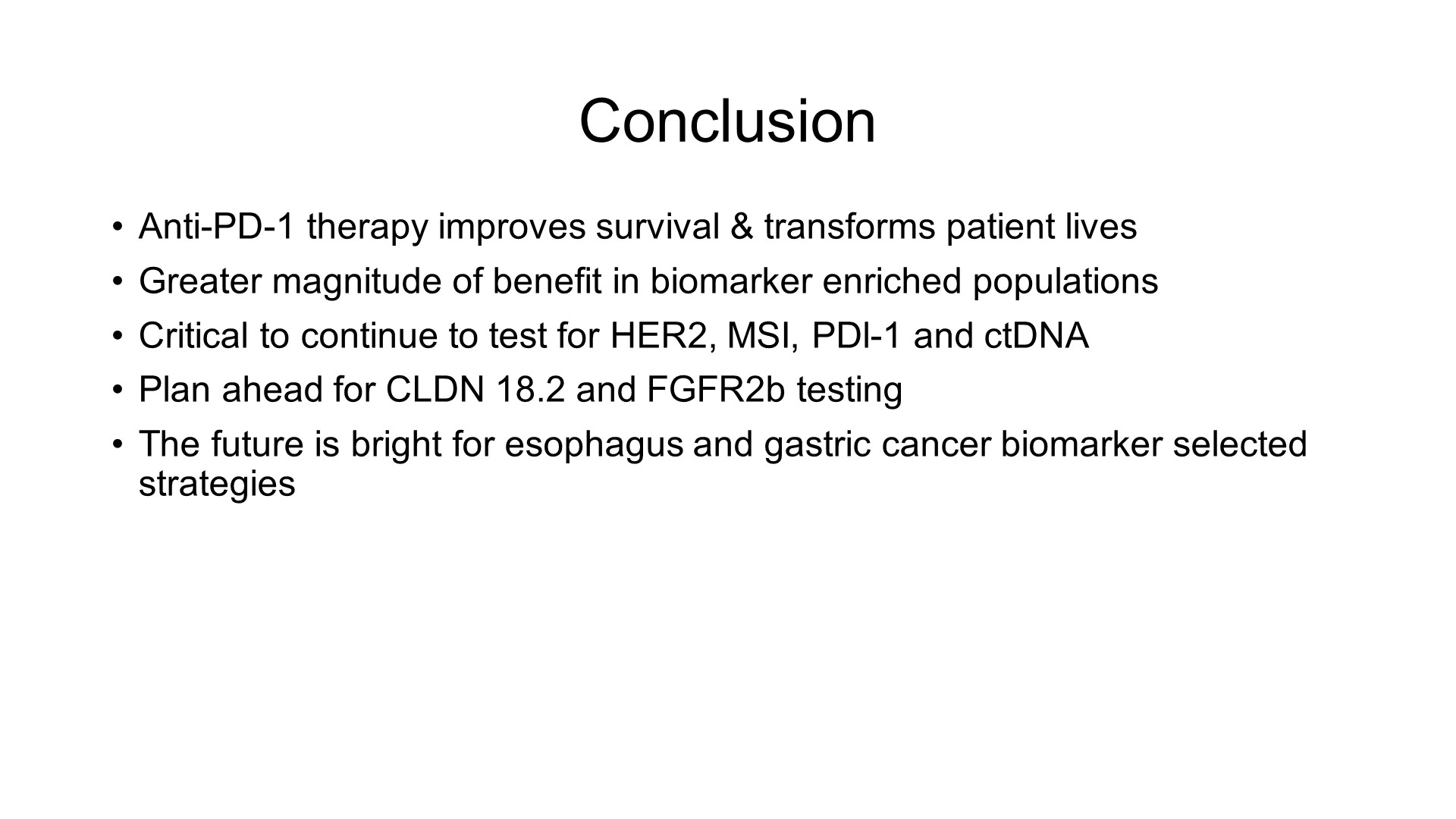 Conclusion
Content of this presentation is the property of the author, licensed by ASCO. Permission required for reuse.